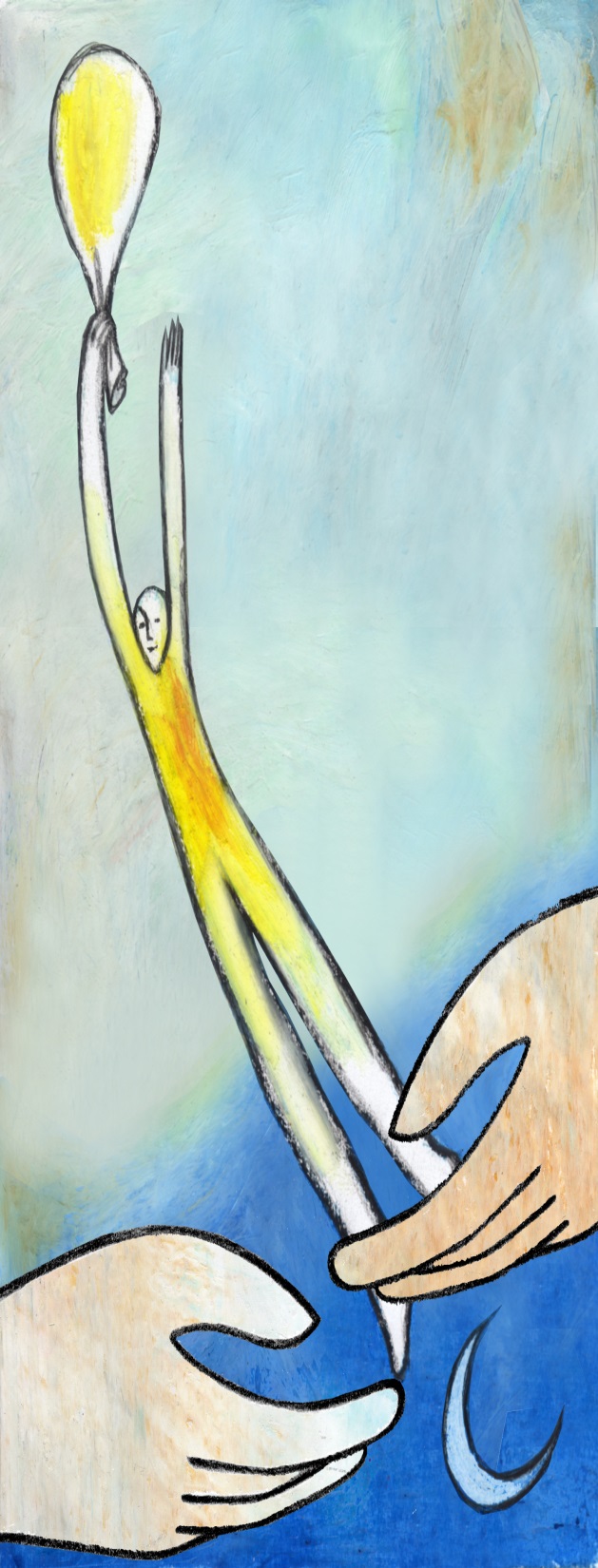 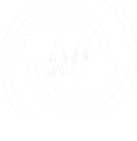 Manual para la Elaboracion de Politicas Migratorias sobre Reintegracion de Personas Migrantes Retornadas
Grupo Regional de Consulta sobre MigracionHonduras, 16 de noviembre de 2016
Avances de la CRM en el tema de reintegración de personas retornadas.
2
2012 Seminario Regional sobre Políticas de Integración de Personas Inmigrantes, Refugiados y Migrantes Retornados.

MÓDULO I
Desafíos políticos y culturales para los Estados en los procesos de fomento de la integración de personas inmigrantes, retornadas y refugiadas

MÓDULO II
Programas de integración.
Fortalezas y limitaciones de las políticas de acogida de la recepción de refugiados y refugiadas.
Integración de migrantes retornados a sus países de origen.

MÓDULO III
La investigación como punto de partida para el mejoramiento de los servicios,
políticas y programas del Estado en el área de integración social

MÓDULO IV
Programas de cooperación internacional para asistir a los Estados en la
implementación de reasentamiento de migrantes retornados e integración de
inmigrantes y refugiados en países miembros de la CRM
3
4
2013   Taller Regional sobre Políticas, Prácticas y Conclusiones para el Retorno, Reintegración e Integración de Personas Migrantes.

Profundizar sobre los flujos de retorno y su implicación para los países que reciben nacionales retornados.

Intercambiar experiencias sobre iniciativas de integración, retorno y reintegración que permitan abonar a la construcción de políticas públicas en estos temas.

3.	Elaborar un documento de principios básicos que orienten la acción regional y nacional en materia de retorno, reintegración e integración de personas migrantes.
5
6
2015   REUNIÓN DEL GRUPO REGIONAL DE CONSULTA SOBRE MIGRACIÓN (GRCM) DE LA CRM.Ciudad de México, México.

Agradecer a OIM la presentación de la propuesta de un Manual para la elaboración de Políticas Migratorias sobre reintegración de personas migrantes retornadas, como una valiosa contribución a los trabajos y compromisos sobre el tema central de la XX Reunión Viceministerial de la Conferencia. 

2016   REUNIÓN DEL GRUPO REGIONAL DE CONSULTA SOBRE MIGRACIÓN (GRCM) DE LA CRM.Tegucigalpa, Honduras.  Junio 2016
Agradecer a OIM la presentación del Manual para la Elaboración de Políticas Migratorias sobre Reintegración de Personas Migrantes Retornadas solicitando que dicho documento sea enviado a la Secretaría Técnica, y que ésta lo remita a los Países Miembros para su socialización. 

      TALLER SOBRE REINTEGRACION. Tegucigalpa, Honduras (Octubre)

Participantes ofrecieron insumos, los cuales fueron incorporados y traducidos a ambos idiomas para consideracion de este grupo.
7
Documento actualizado sobre politicas de reintegracion
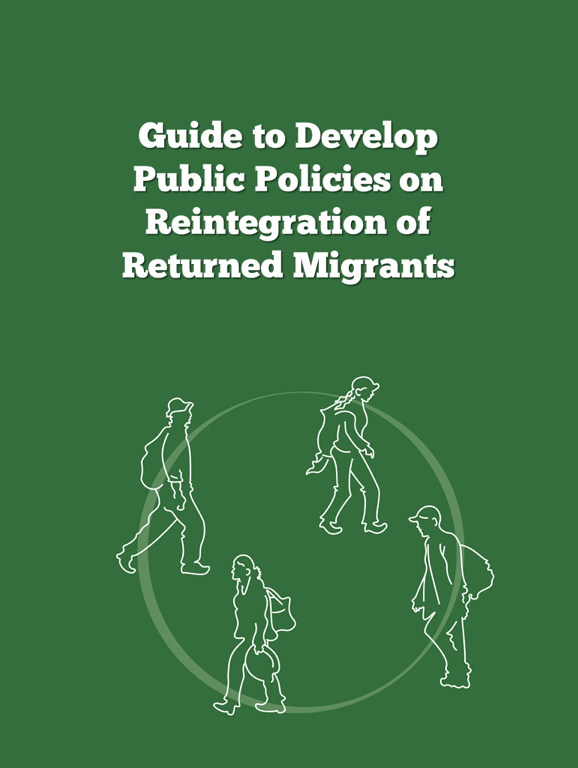